Historie Sokola Hodonín1872 – 2015143 let
Sokol v Hodoníně byl založen 1872
Protokol            
                         ze dne 12.října 1873 

 založen při valné hromadě tělocvičné jednoty Sokol v Hodoníně. Pan starosta Karel Kopeček zahájil valnou hromadu, nato přednesl jednatel pan Moric Švarc jednatelskou zprávu a pokladník pan František Krejza zprávu účetní. 
Pozděj se předsevzala volba starosty a jeho náměstka. Odevzdáno bylo 37 lístků volících a zvolení byly 
pan František Krejza co starosta s 33 hlasy 
a pan František Ploskal co náměstek 37 hlasy. 
Nato se přikročilo k volbě 8 výborů a zvoleni byli :
 pan Jan Hausner   36 hlasy “   
Václav Tatar    36 “ 
 Alois Beranek 35 “   
Moric Švarc  35 “   
Karel Kopeček   33 “   
Jan Novák    28 “   
Jan Kozák    28 “  
 Emanuel Čermák  28 
Za náhradníka zvolení byli páni Hřízda a Josef Spiegl
druhá strana protokolu
Co revisoři účtů zvolení jsou pp. Karel Kožený a  Slanina. 
Konečně vyzval pan náměstek František Ploskal valnou hromadu aby sobě aklamacím zvolila náčelníka a dvou praporečníků. 
K návrhu jeho jest pan Čeněk Graf co náčelník, pan Antonín Veselý co první a pan Alois Polák co druhý praporečník jednohlasně zvolen. 
Jelikož žádný z valné hromady návrh nečinil, prohlásil starosta tuto za ukončenou a byl protokol tento od členů výboru podepsán.
Nejstarší zachovalý prapor z r.1885
Druhý historický prapor je z r. 1894
Současný prapor a praporečník Sokola Hodonín Eda Mezera
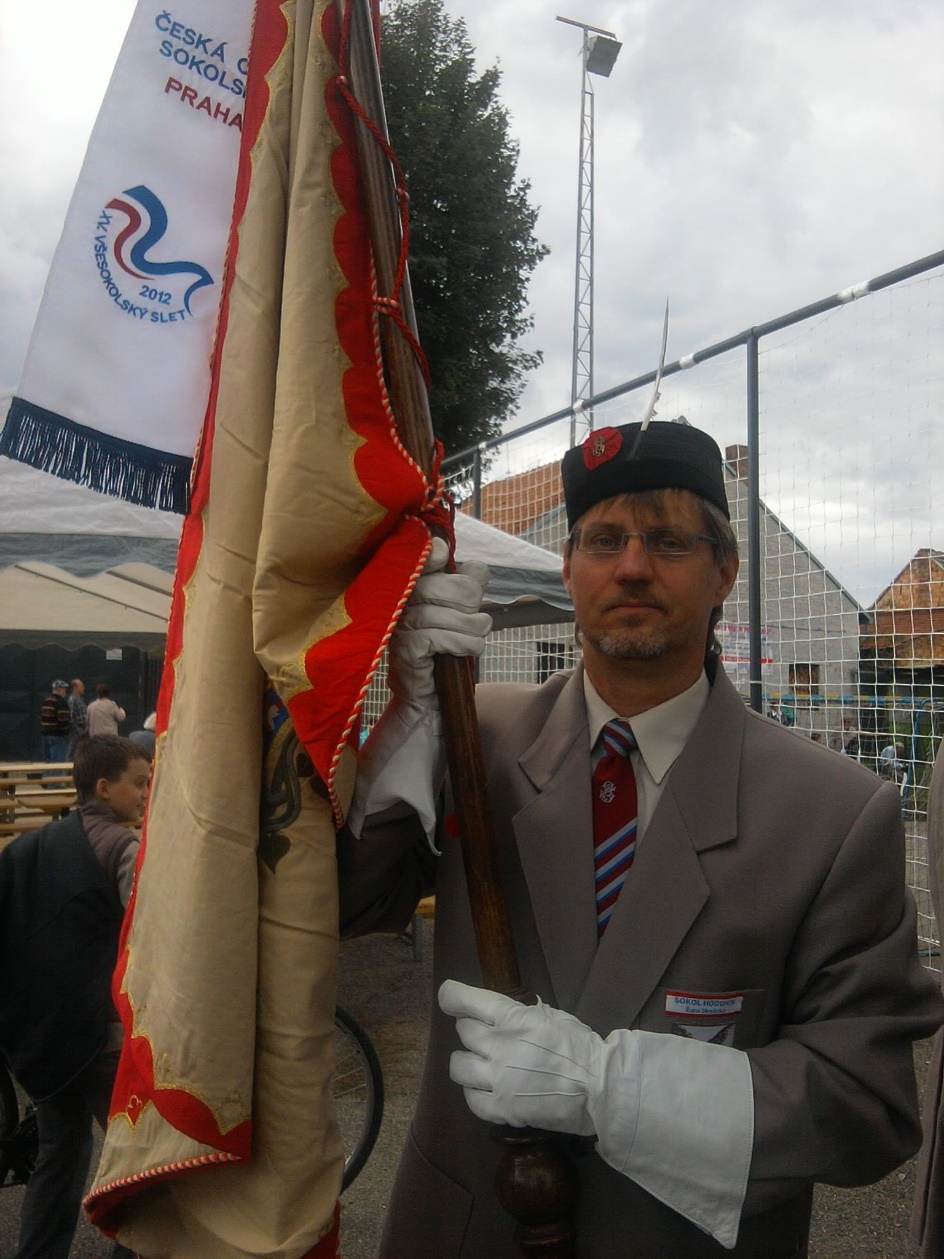 Účetní kniha z roku 1911
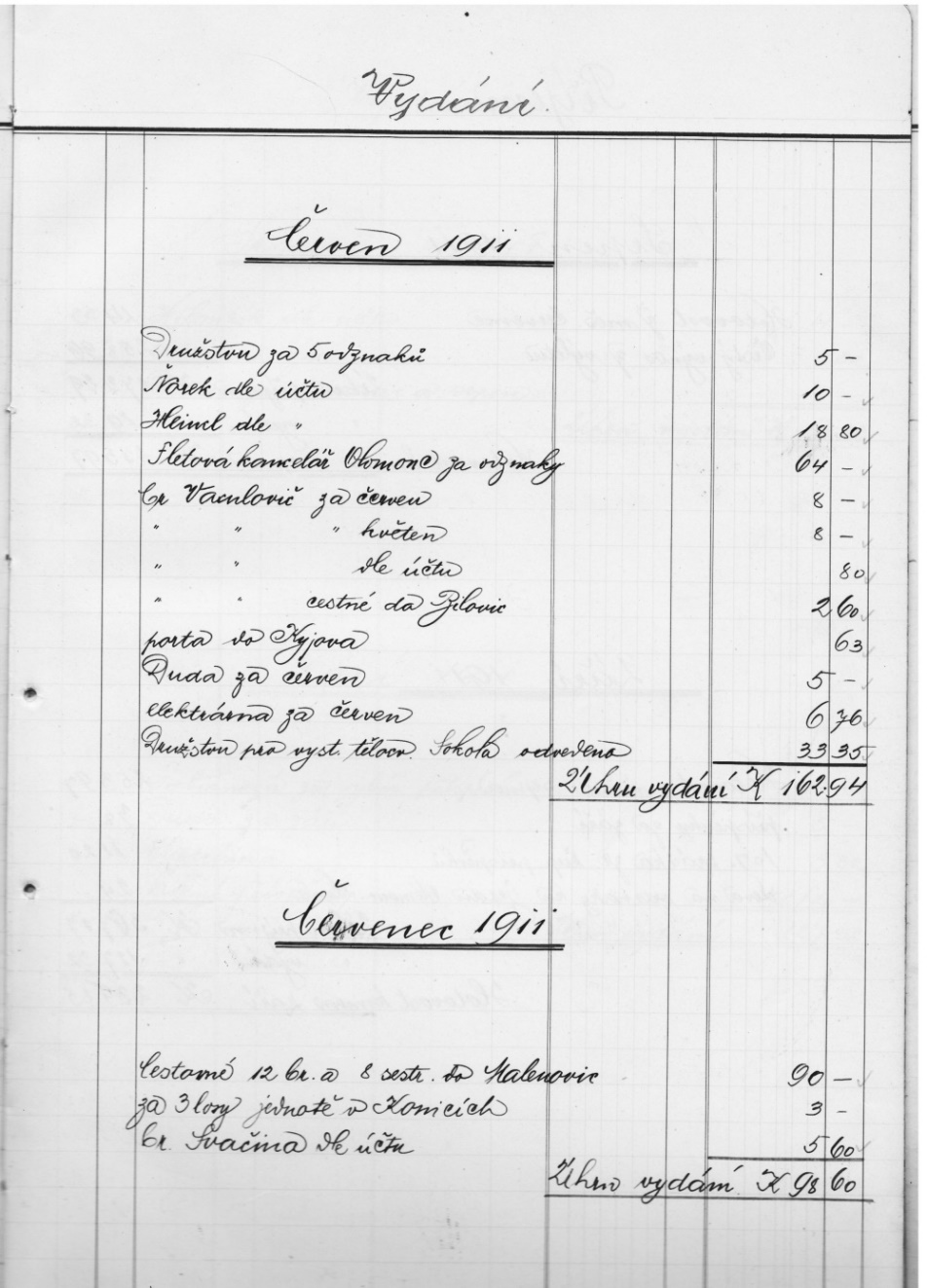 Stavba sokolovny
Od roku 1872 se cvičilo se nepravidelně, v hostinci a jinde, hlavní činnost byly nedělní výlety 
1886 - Občanská záložna postavila Besední dům, Sokol tam měl tělocvičnu , sál a další místnosti
1907 - ustanoveno družstvo pro postavení tělocvičny, ale první světová válka přerušila všechny plány
1921 – pozemek u Domu umělců 1100 m2,  1924 u stadionu, nakonec 1927 současné místo
3.7.1928 slavnostně položen základní kámen, 9.6.1930 byla sokolovna předána do používání
Podrobněji na www stránkách Sokola Hodonín, zajímavé materiály jsou i v archivu Sokola
Otevření sokolovny v 9.6. 1930
Sokolovna 1932
Sokolský slet 1930
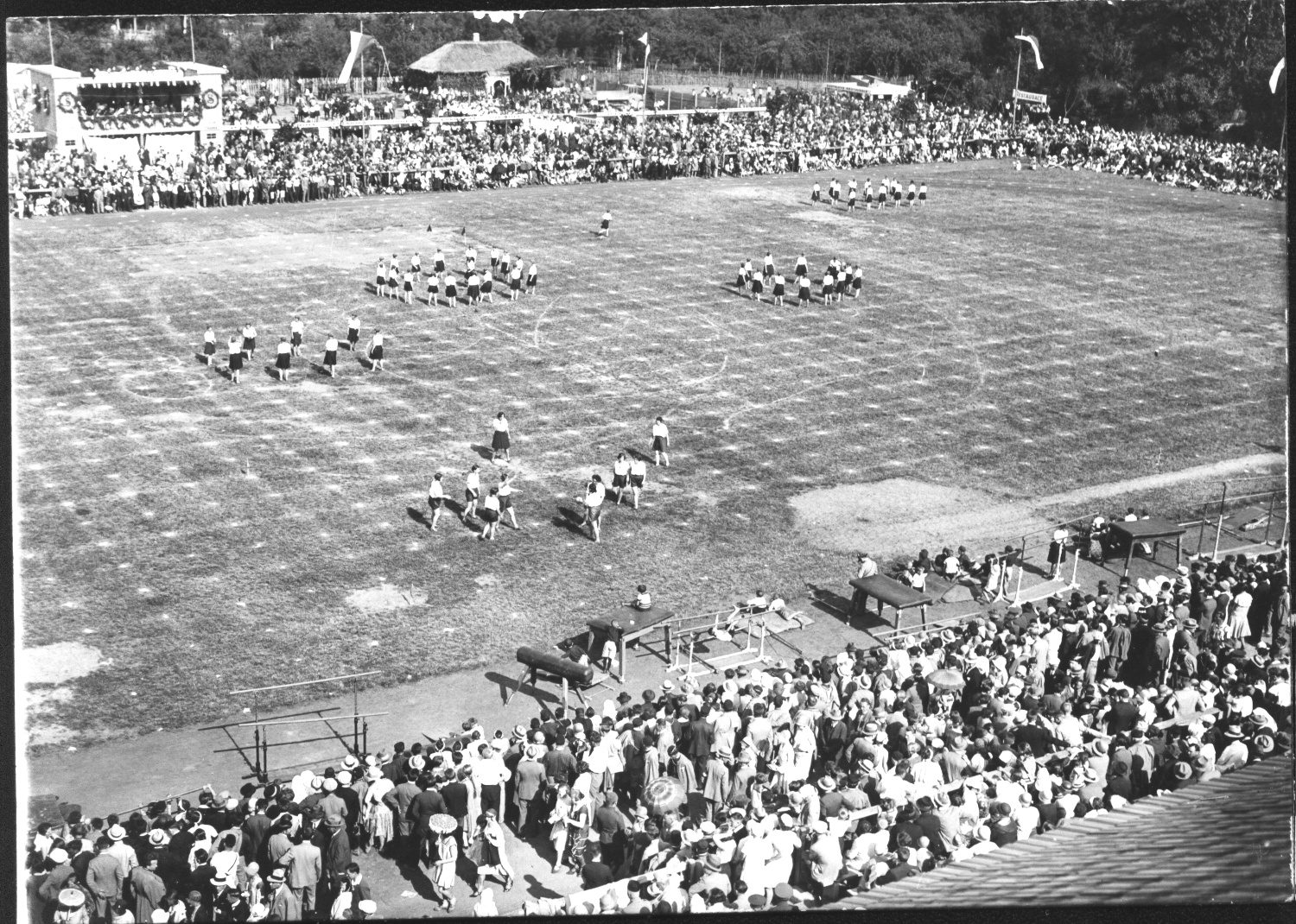 Zde uveďte přehled nápadů.
Sokolský slet 1930
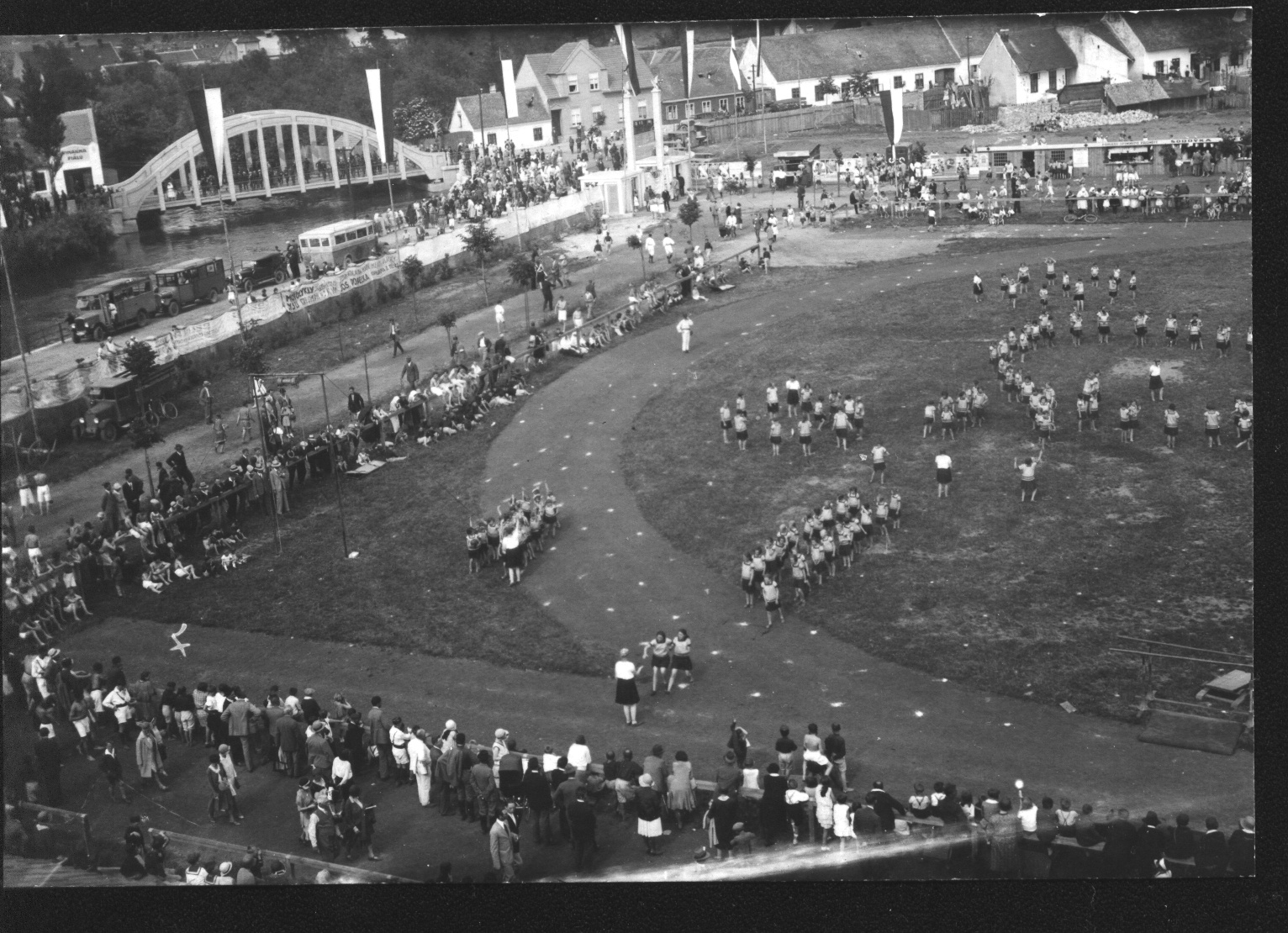 Zde uveďte přehled zdrojů.
Sokolský slet 1930
XI slet 1948 Praha
Sokolské Brno 2015
Sokolské Brno 2015
Plzeň 2015
Sokol Hodonín dnes  :
Sportovní oddíly
  Badminton
  Basketbal
  Billiard – karambol
  Billiar – pool
  Florbal
  Fotbal
  Kuželky
  Sálová kopaná
  Sportovní gymnastika
  Stolní tenis
  Tenis
  Vodáci
  Volejbal
  Zápas
Všestrannost :
  Aerobic
  Joga
  Kalanetika
  Rodiče a děti
  Turistika
  Všestrannost –muži
  Zdrav.cvičení –ženy
  Zumba

a další aktivity …

www.sokolhodonin.cz